Тема:
Таблиця множення числа 3
Девіз уроку:
ПРАЦЮВАТИ   АКТИВНО!
 ДУМАТИ  швидко! 
ВІДПОВІДАТИ  ЧІТКО!
різниця
12 і 2
частка
14 і 2
добуток
2 і 7
сума
18 і 2
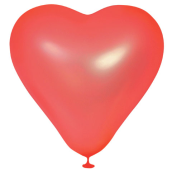 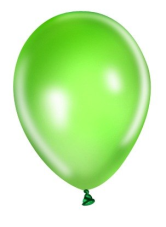 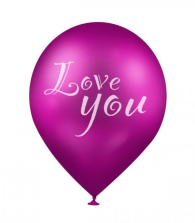 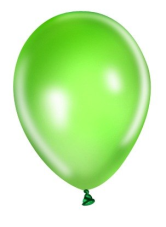 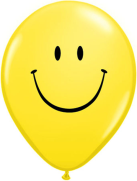 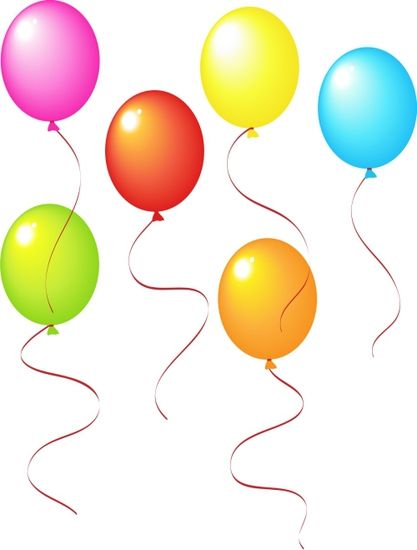 2
12
10
Зменш у 2 рази
14
18
Хвилинка каліграфії
Тема уроку
Таблиця множення
числа 3
2 ∙ 3 = 6
3 ∙ 2 = 6
3 ∙ 3 = 9
3 ∙ 3 = 9
3 ∙ 4 =12
4 ∙ 3 =12
5 ∙ 3 =15
3 ∙ 5= 15
6 ∙ 3 =18
3 ∙ 6 =18
7 ∙ 3 =21
3 ∙ 7 =21
8 ∙ 3 =24
3 ∙ 8 =24
9 ∙ 3 =27
3 ∙ 9 =27
3 ∙
Робота з підручником
Обчисли вирази.
50 – 3 ∙ 3 =
41
46 + 3 ∙ 4 =
58
34 + 3 ∙ 7 =
55
80 – 3 ∙ 6 =
62
3 ∙ 2 + 59 =
65
3 ∙ 8 + 9=
33
3 ∙ 9 – 11 =
16
3 ∙ 7 – 6  =
15
3 ∙ 4 + 8
3 ∙ 9 – 10
3 ∙ 8 + 8
3 ∙ 7 – 14
Порівняй вирази.
3 + 3 + 3 + 3
3 ∙ 5
3 + 3 + 3
3 ∙ 5
3 ∙ 7 + 5
3 ∙ 5
3 + 3 + 3 + 3 + 3
3 ∙ 5
?
Роздали – ?, 2 учн.  по 3 м.
Залишили – 5 м.
                                Розв’язання
3 ∙ 2 = 6 (м.) – роздали учням;
6 + 5 = 11 (м.) – було всього.
Відповідь: 11 м’ячів.
Фізкультхвилинка
Знайдіть периметр.
3 м
3 м
3 м
3 м
5 м
3 м
Перевір!
3∙9=
3∙6=
3∙2=
3∙3=
3∙4=
3∙7=
3∙5=
3∙1=
3∙8=
Домашнє завдання
Молодці!